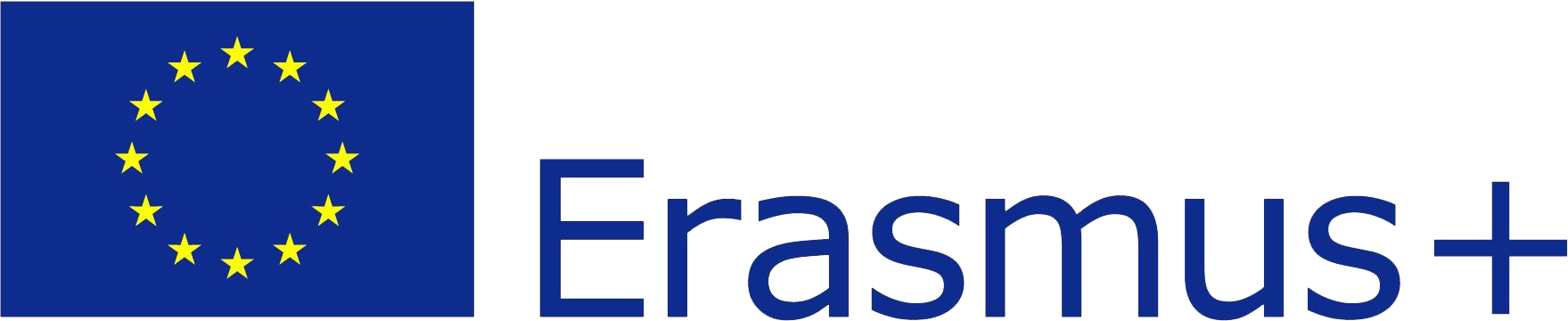 Success stories of famous people by pupils from Henryk Sienkiewicz Primary School Poland 2015
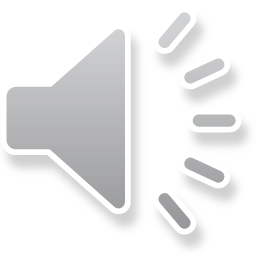 Preparations - Finding the material and good ideas
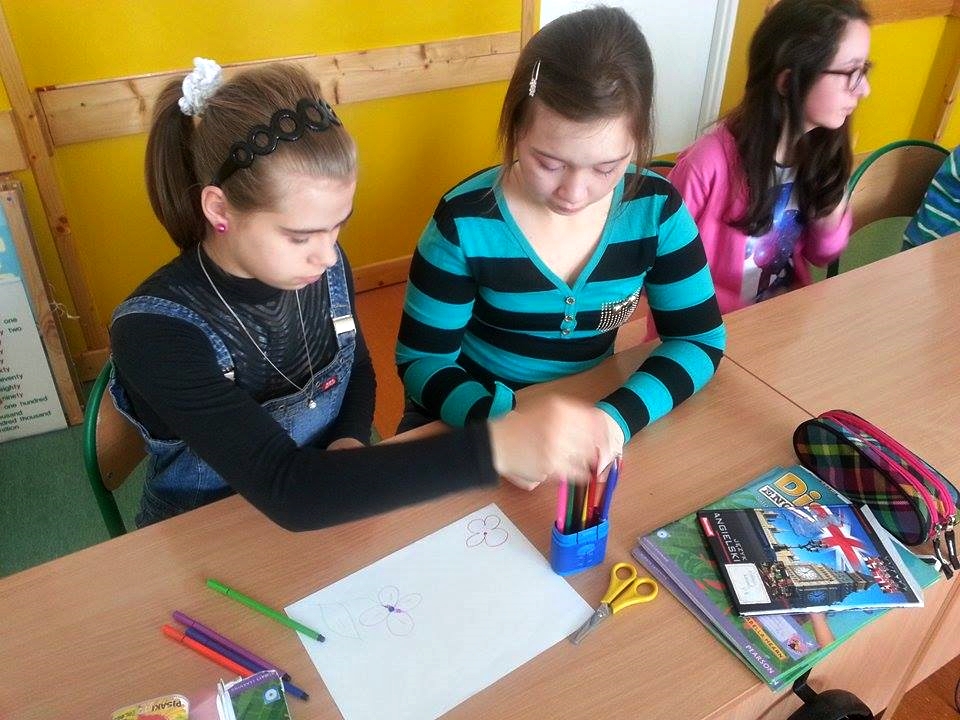 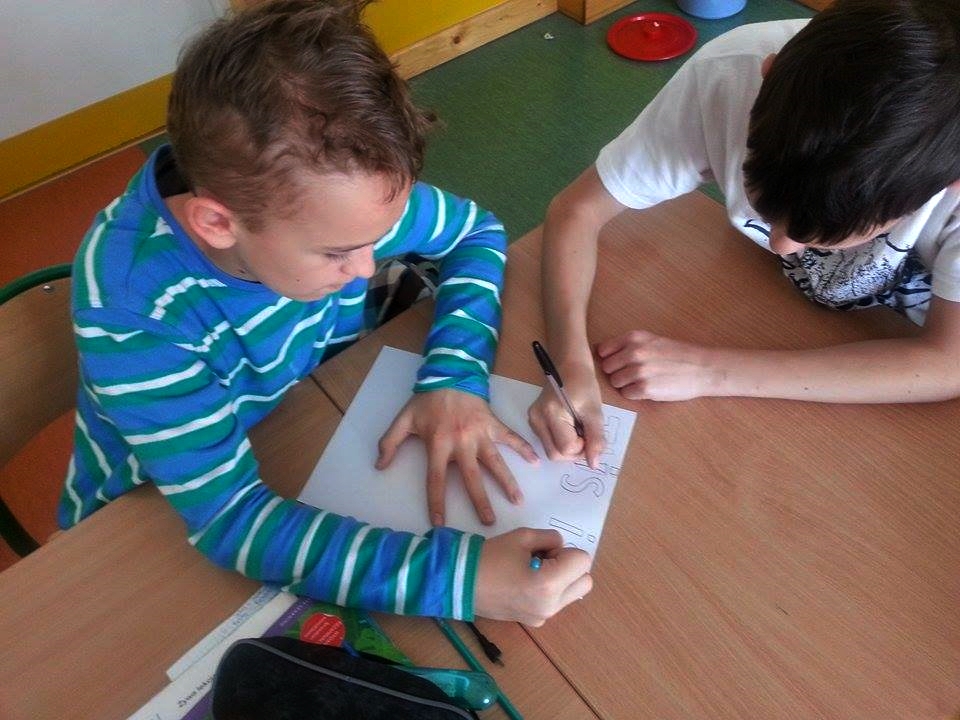 We have just finished! 
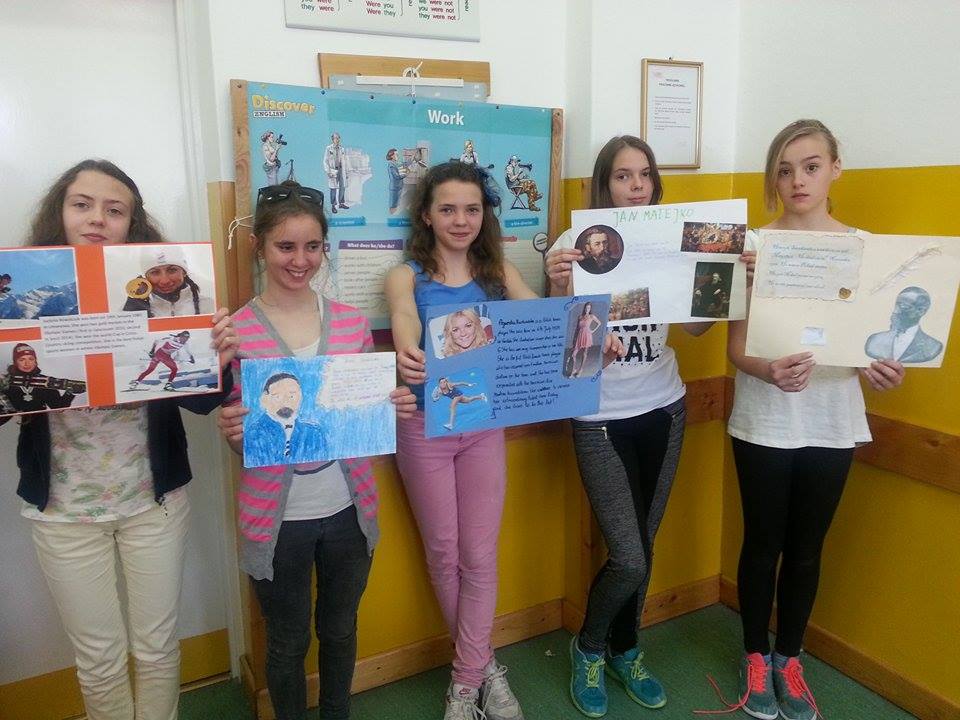 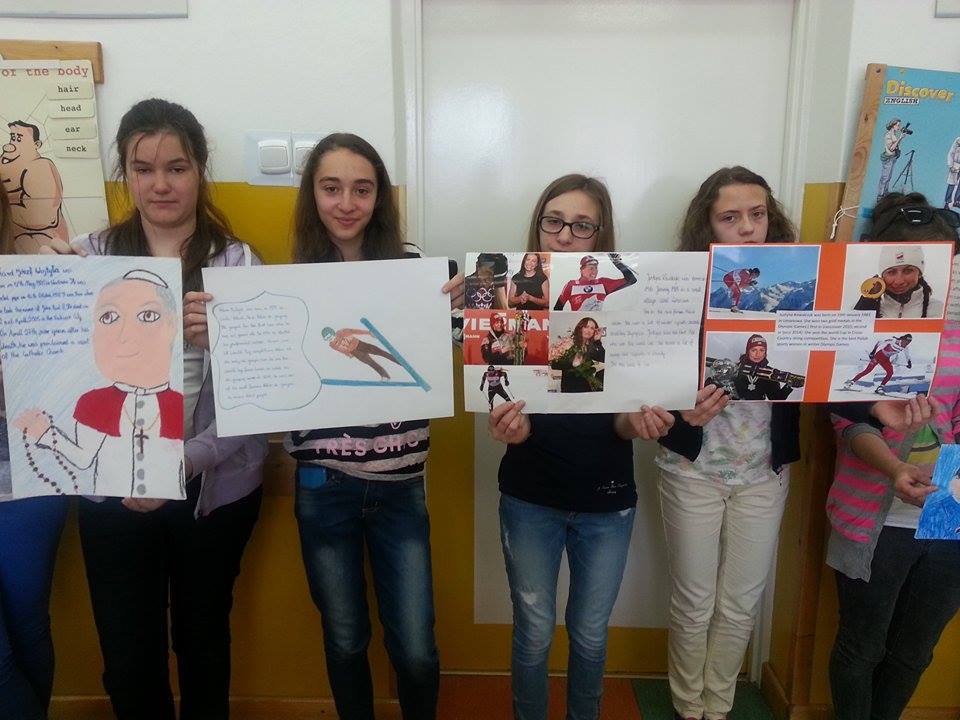 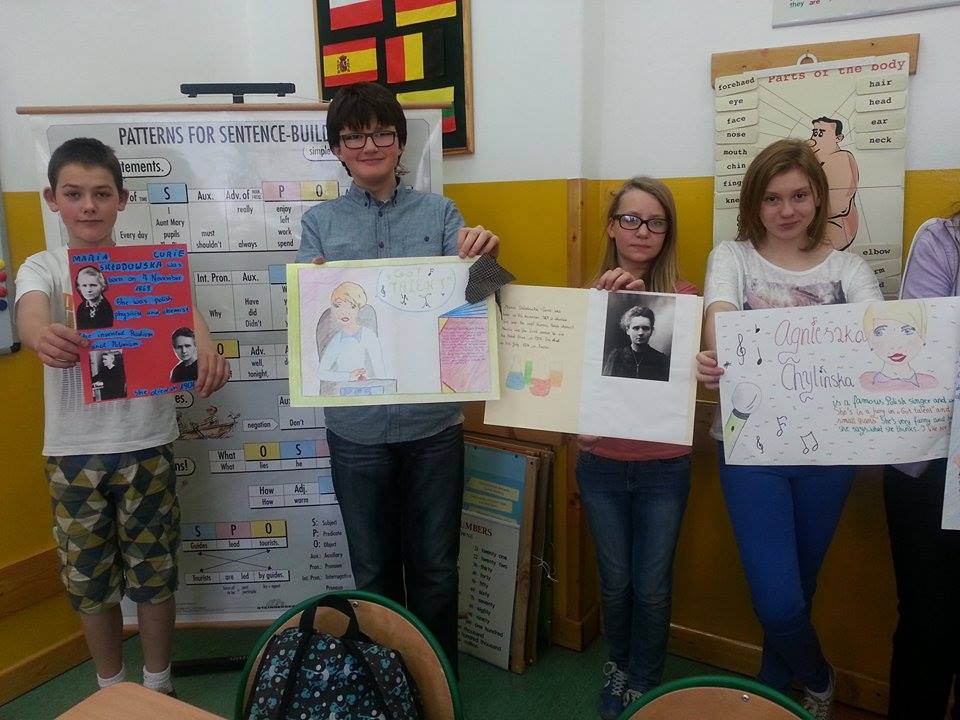 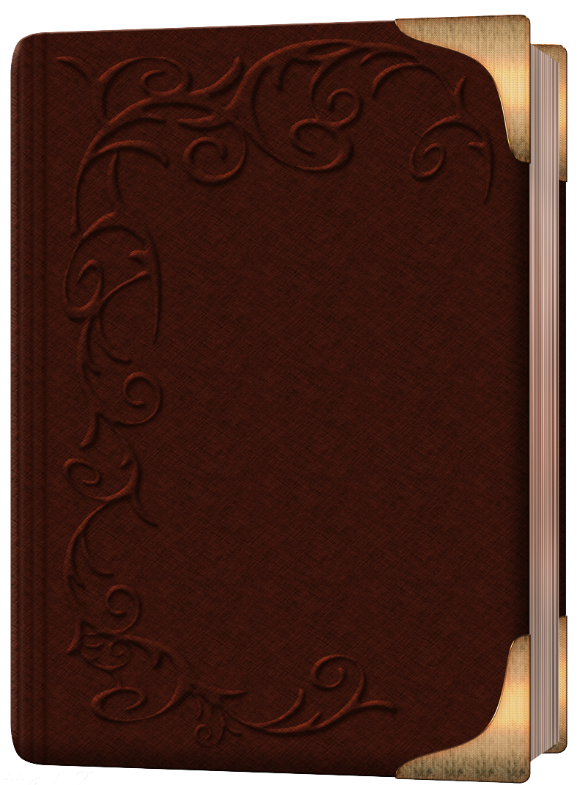 Let us show you oursuccess stories 
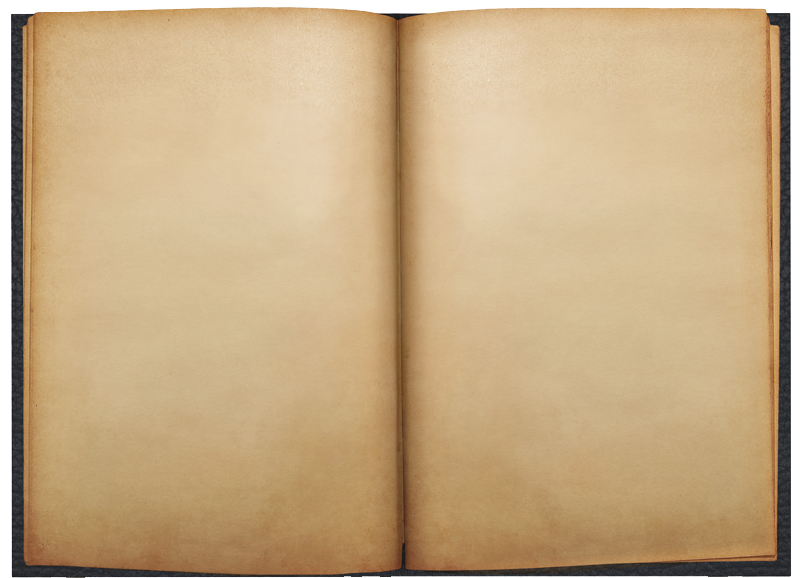 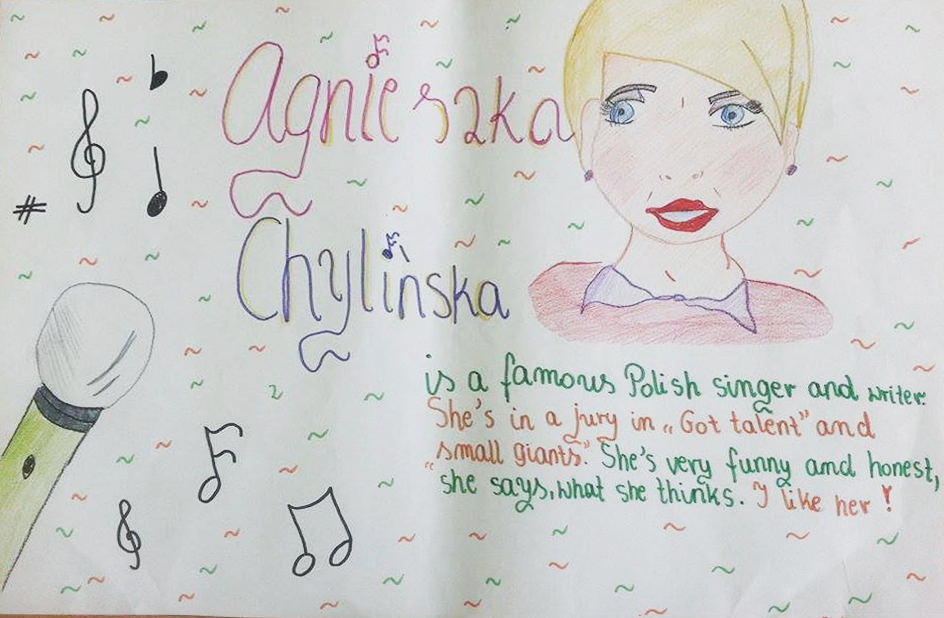 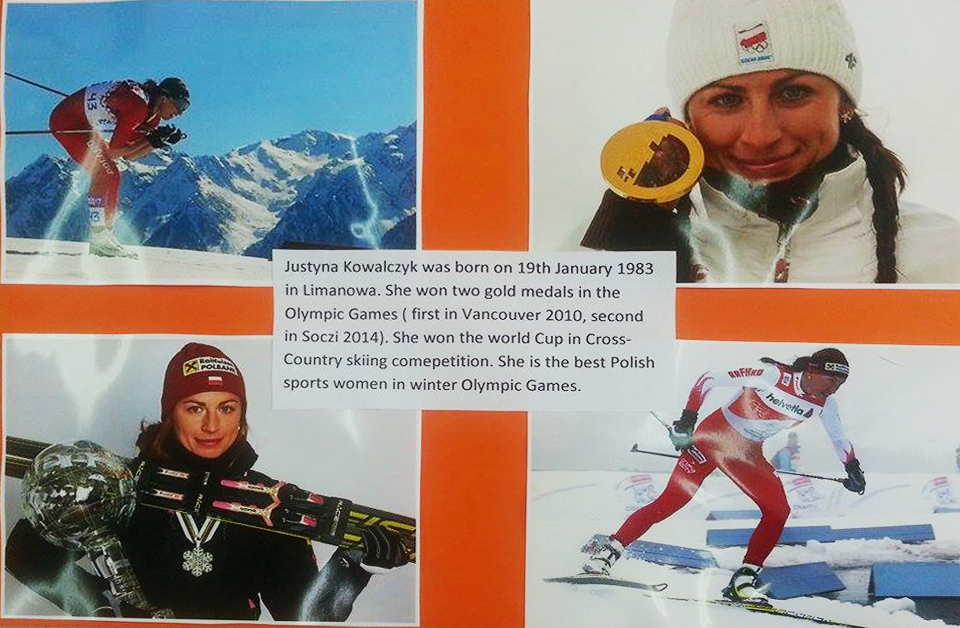 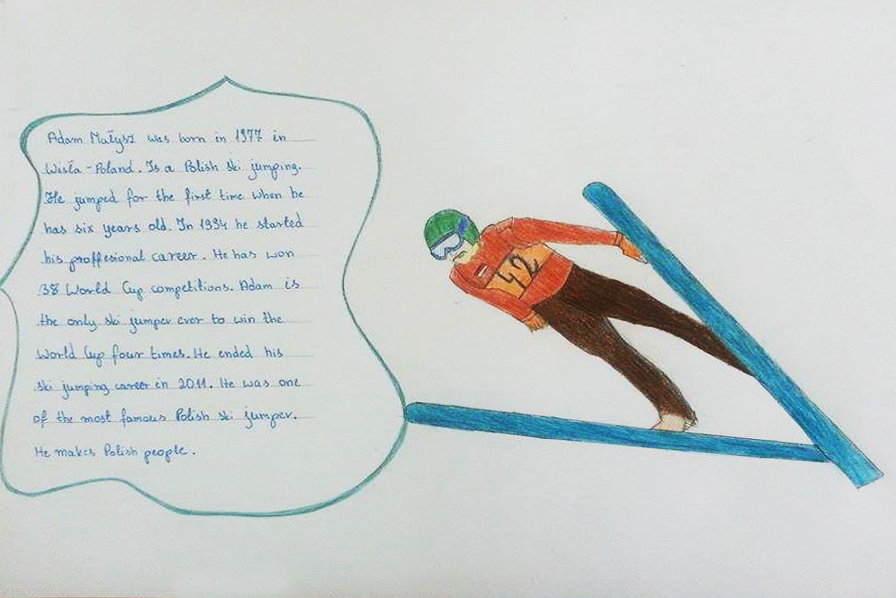 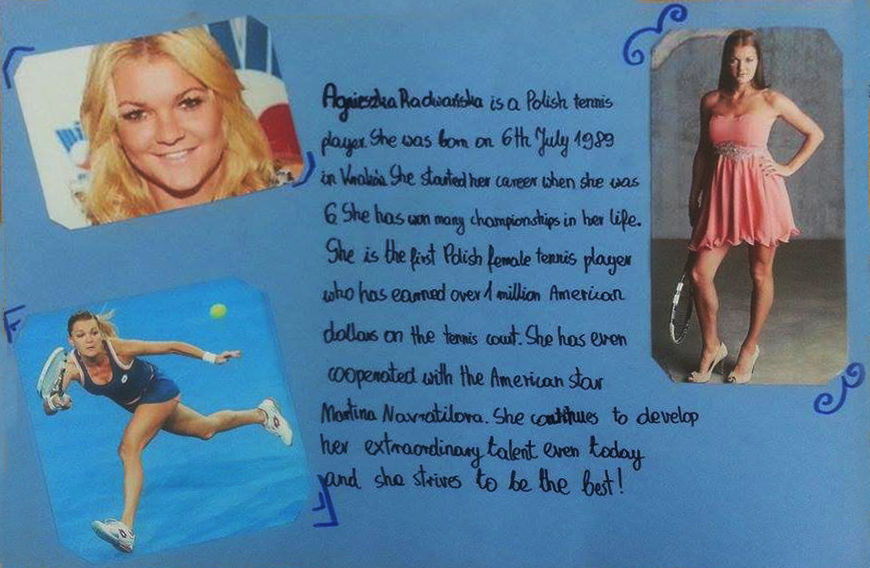 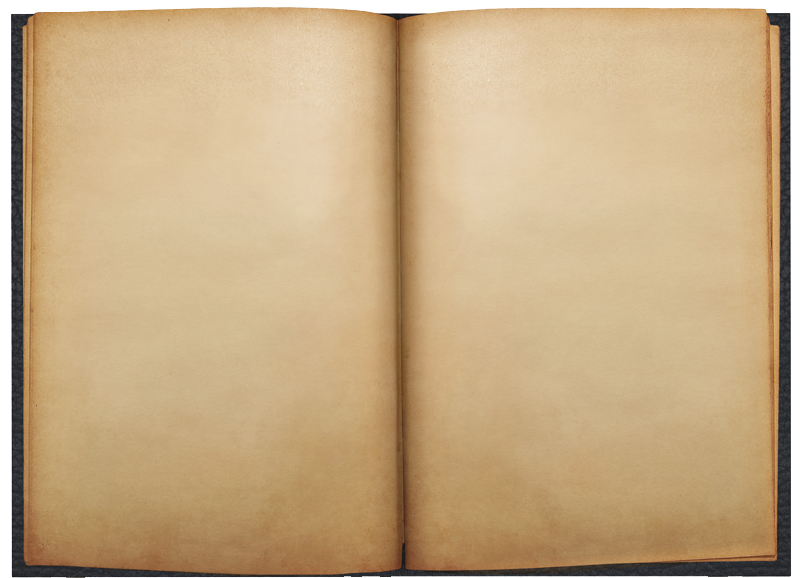 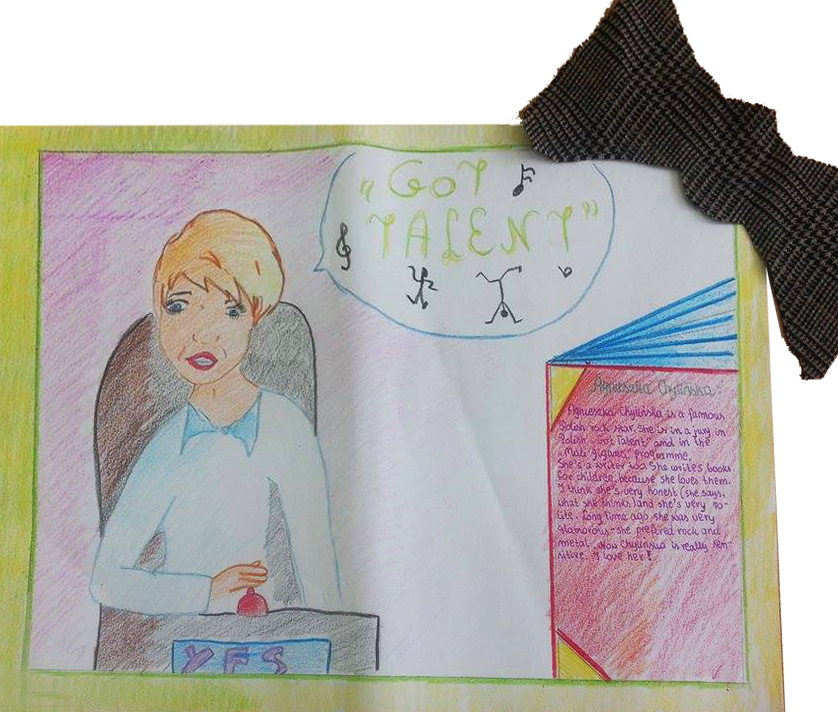 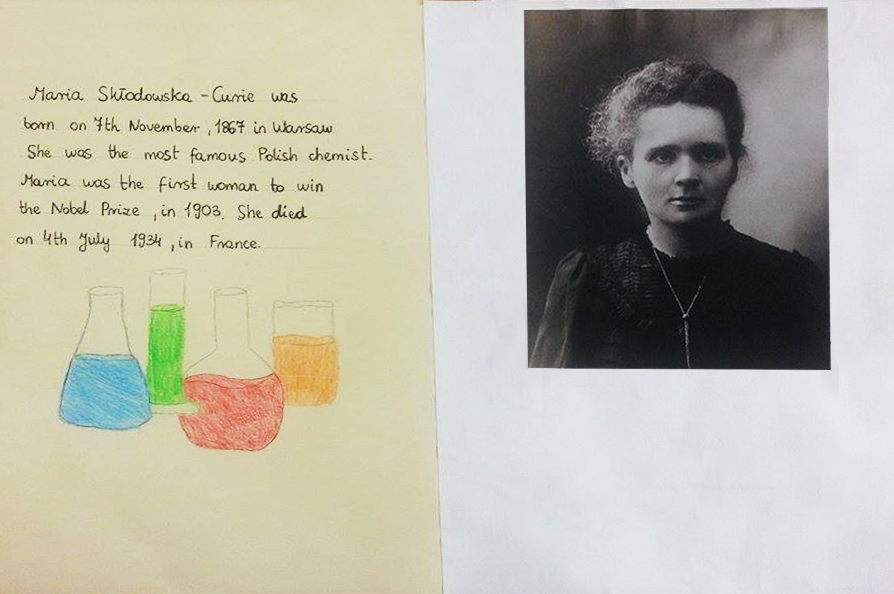 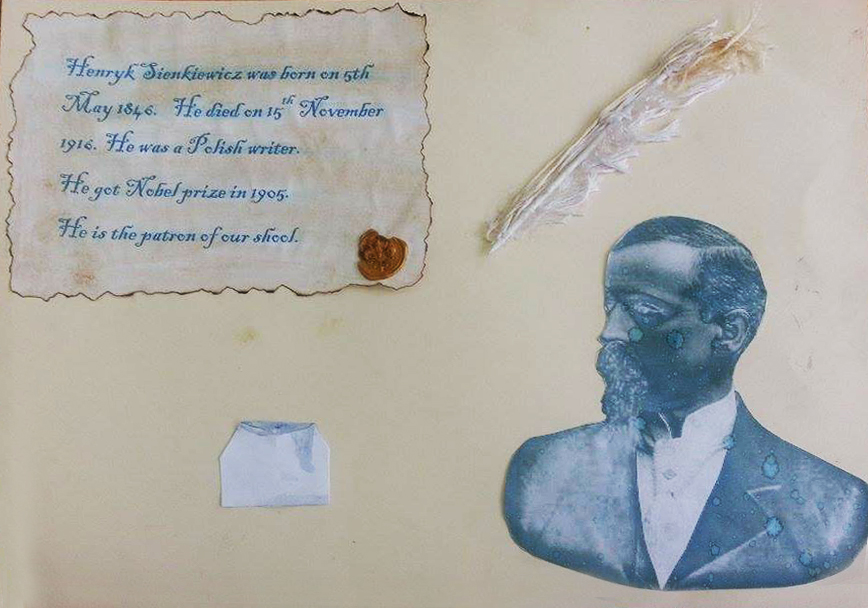 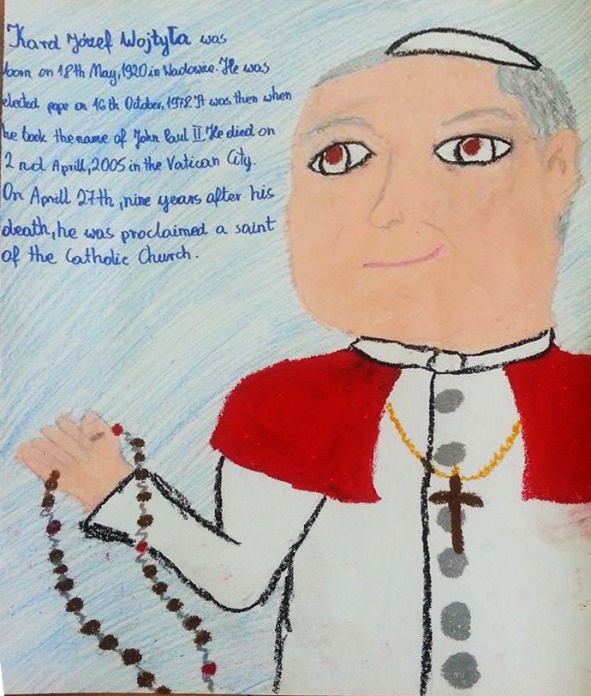 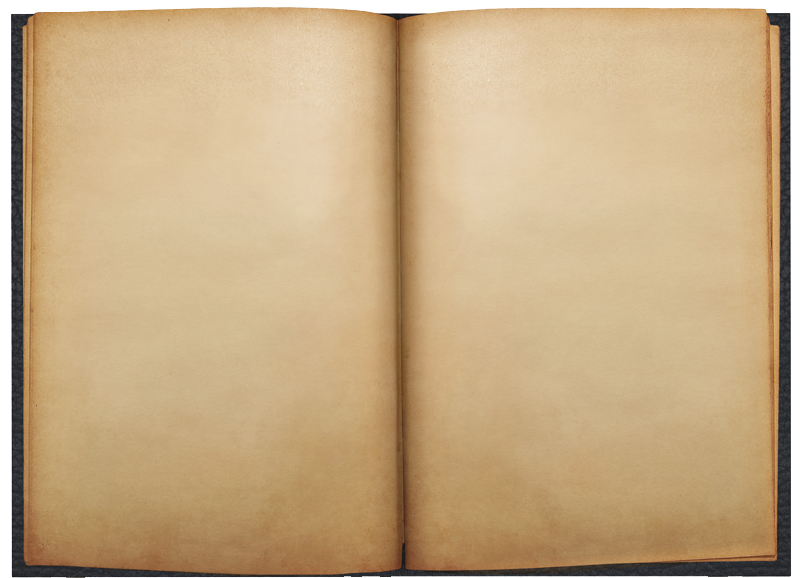 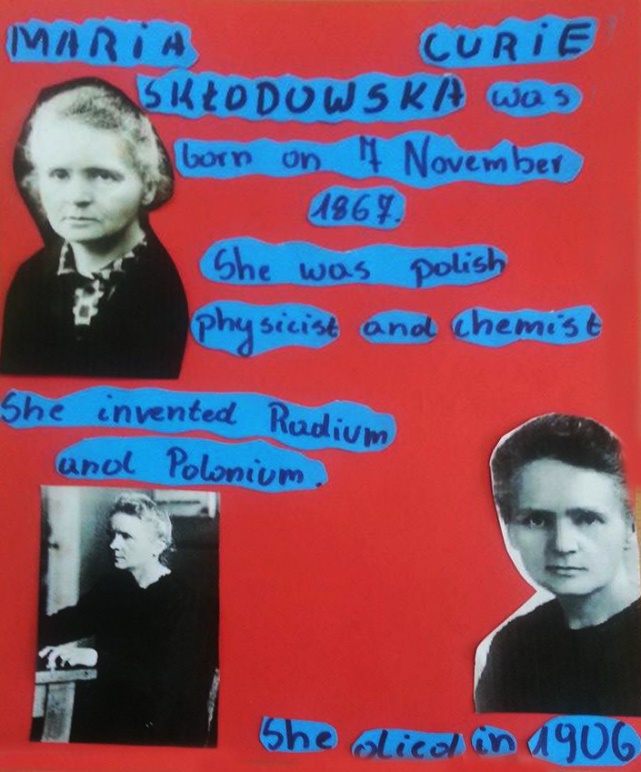 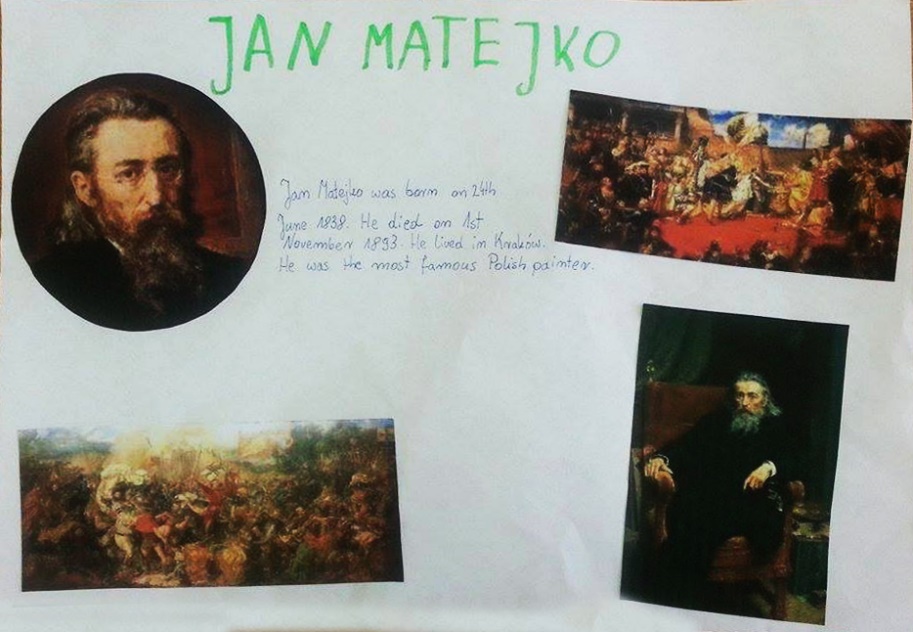 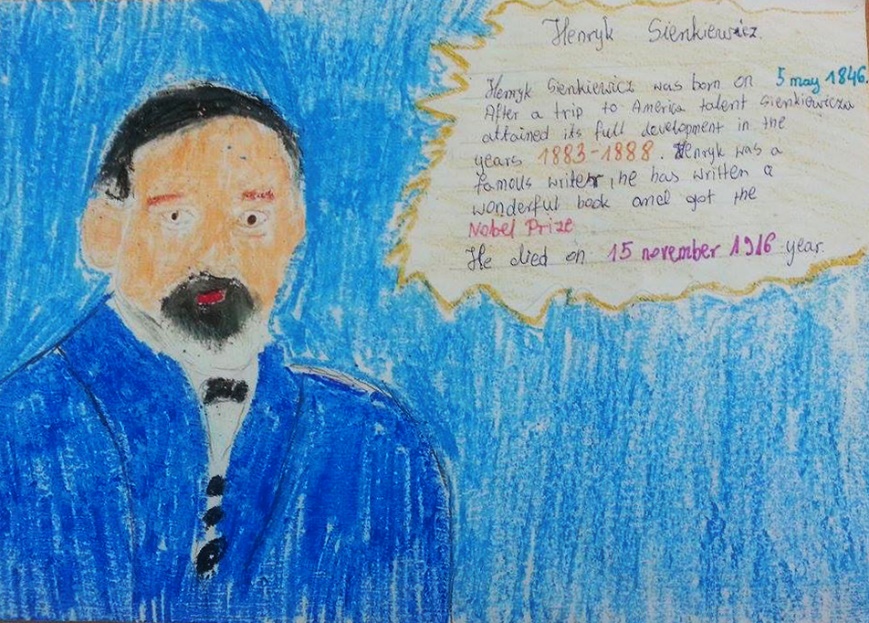 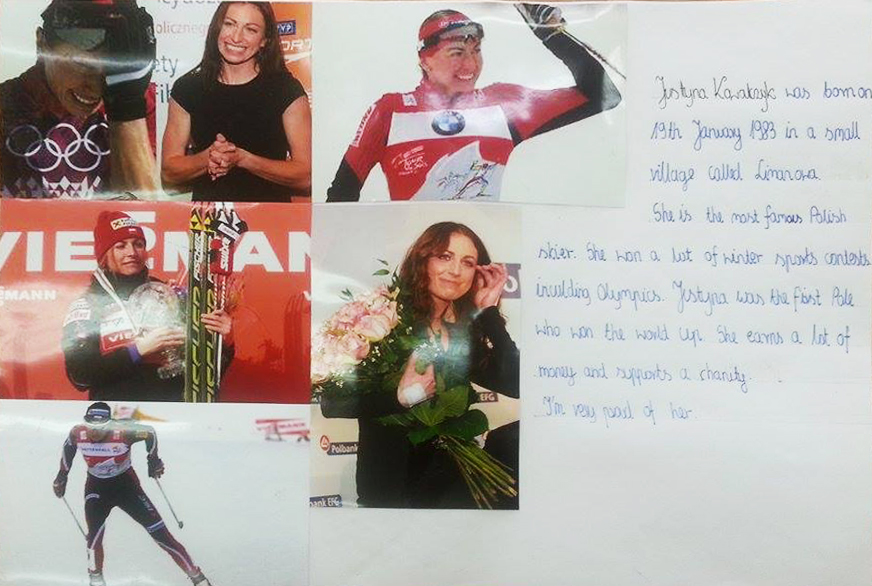 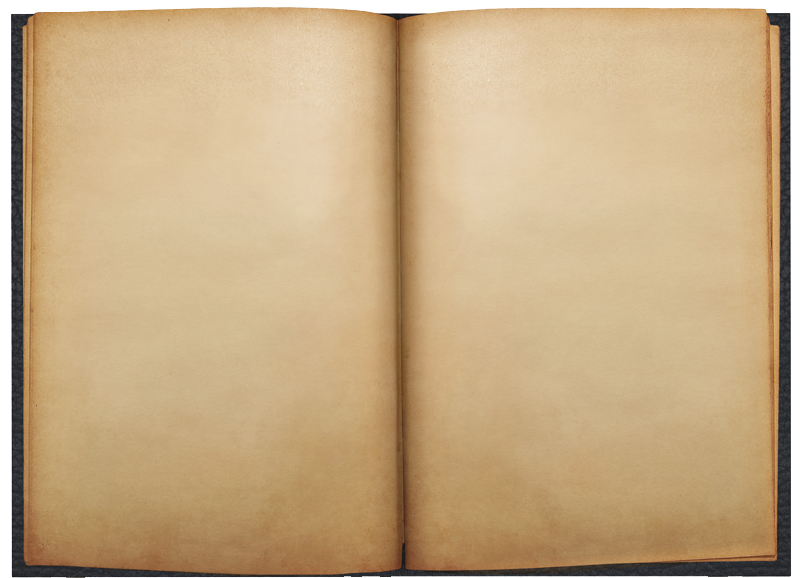 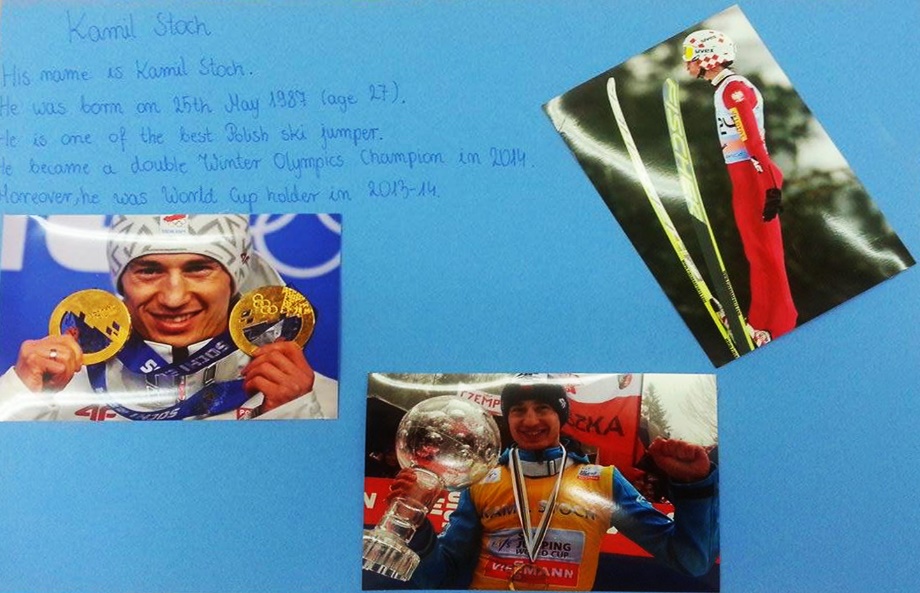 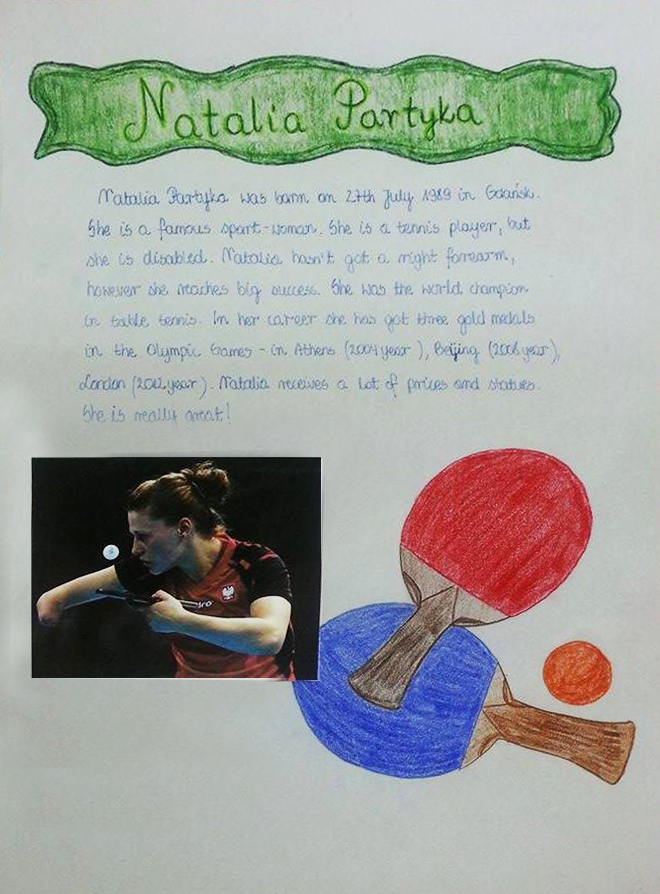 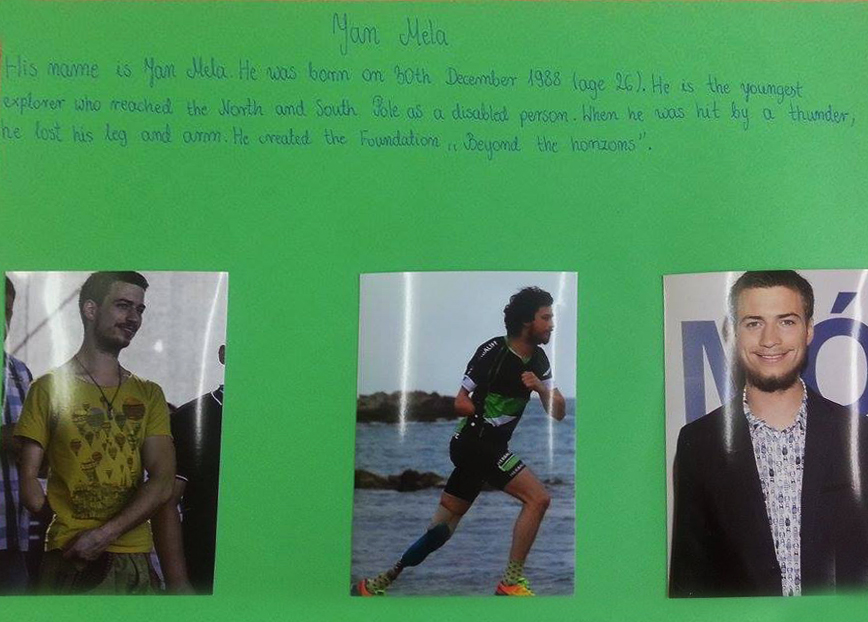 Thank You for Your attention 